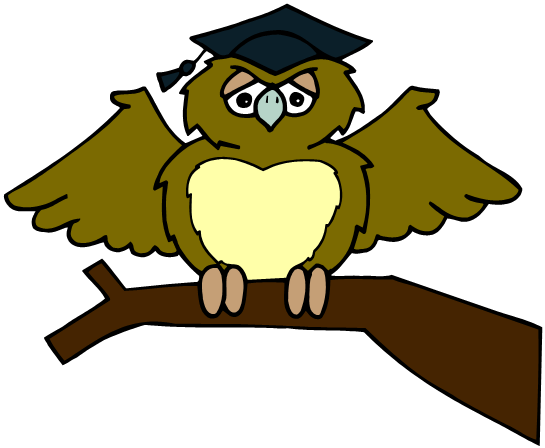 ZÁKLADNÍ ŠKOLA OLOMOUCpříspěvková organizaceMOZARTOVA 48, 779 00 OLOMOUCtel.: 585 427 142, 775 116 442; fax: 585 422 713 email: kundrum@centrum.cz; www.zs-mozartova.cz
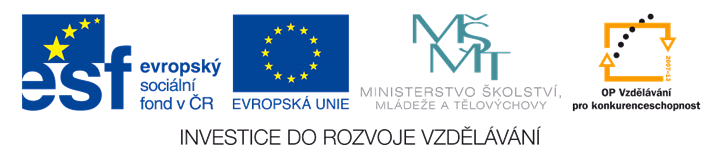 Projekt: ŠKOLA RADOSTI, ŠKOLA KVALITY 
Registrační číslo projektu: CZ.1.07/1.4.00/21.3688
EU PENÍZE ŠKOLÁM

Operační program Vzdělávání pro konkurenceschopnost
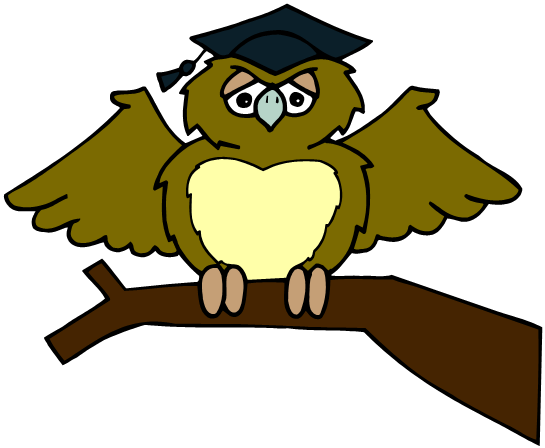 ZÁKLADNÍ ŠKOLA OLOMOUCpříspěvková organizaceMOZARTOVA 48, 779 00 OLOMOUCtel.: 585 427 142, 775 116 442; fax: 585 422 713 email: kundrum@centrum.cz; www.zs-mozartova.cz
Násobení a dělení zlomků
Násobení zlomku přirozeným číslem
Násobení zlomku zlomkem
Převrácené číslo a převrácený zlomek
Dělení zlomku zlomkem
Příklady na procvičení s výsledky
:2
:5
Zkrátíme stejným číslem 2
Zkrátíme stejným číslem 5
:5
:2
3
3
převrácený zlomek
7
7
Násobení zlomku přirozeným číslem
Z
Násobení zlomku přirozeným číslem  - přirozeným číslem vynásobíme čitatele a jmenovatele opíšeme.
3
3
Vynásob zlomky přirozeným číslem
2 vynásobíme čitatele
jmenovatel zůstává stejný
Vypočítej:
Násobení zlomku zlomkem
Z
2 zapíšeme ve tvaru zlomku
•
čitatele vynásobíme čitatelem
•
jmenovatele vynásobíme jmenovatelem
Zlomek násobíme zlomkem tak, že vynásobíme čitatele s čitatelem a jmenovatele s jmenovatelem.
•
•
Násobení zlomku zlomkem
Před násobením je výhodné zlomky do kříže zkrátit (pokud to jde), počítáme pak s malými čísly.
:2
:5
Zkrátíme stejným číslem 2
Zkrátíme stejným číslem 5
:5
:2
:7
:7
:9
:24
:24
:9
Převrácené číslo a převrácený zlomek
Z
převrácené číslo k číslu 5
převrácené číslo k číslu 8
Převrácený zlomek ke zlomku dostaneme tak, že zaměníme ve zlomku čitatele a jmenovatele.
Urči převrácený zlomek ke zlomku
3
3
převrácený zlomek
7
7
převrácený zlomek
převrácený zlomek
Dělení zlomků
Z
Číslo dělíme zlomkem tak, že je násobíme převráceným zlomkem.
:2
násobíme převráceným zlomkem
zkrátíme do kříže stejným číslem 2
:2
: 5
:2
převrácený zlomek
zkrátíme zlomky
: 5
:2
:8
: 5
převrácený zlomek
:8
zkrátíme zlomky
: 5
Zlomky dělíme tak, že první zlomek násobíme zlomkem převráceným.
Vypočítej
Vypočítej
Z
Seznam použité literatury a pramenů:


Použité zdroje:

Obrazový materiál je použit z galerie obrázků a klipartů Microsoft Office.